Comparison of Male (between Group A & Group B)
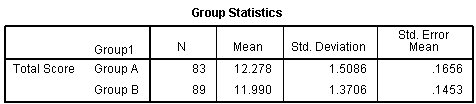 Comparison between  male and female students
Comparison between Group-A male students and Female students
Comparison between Group-B male students and Female students